Process : mise en œuvre d’une formation interne collective par le formateur interne
CAROLE
FORMATEUR
FORMATEUR
3
2
1
FORMATEUR
FORMATEUR
FORMATEUR
5
4
6
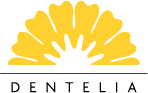 APRÈS LA FORMATION
PENDANT LA FORMATION
AVANT LA FORMATION